BÀI TẬP CHỦ ĐỀ 1 + 2
Bài 1
Những phát biểu sau nói về đặc điểm của các hạt cấu tạo nên nguyên tử. Với mỗi phát biểu hãy điền tên hạt phù hợp vào ô trống.
Bài 2
Điền thông tin thích hợp vào chỗ trống trong mỗi câu sau :
a) Hạt nhân của nguyên tử được cấu tạo bởi các hạt ...(?)...
b) Một nguyên tử có 17 proton trong hạt nhân, số electron chuyển động quanh hạt nhân là ...(?)...
c) Một nguyên tử có 10 electron, số proton trong hạt nhân của nguyên tử đó là ...(?)...
d) Khối lượng nguyên tử của nguyên tố X bằng 19 amu, số electron của nguyên tử đó là 9. Số neutron của nguyên tử X là ...(?)...
e) Một nguyên tử có 3 proton, 4 neutron và 3 electron. Khối lượng của nguyên tử đó là…(?)…
a) Hạt nhân của nguyên tử được cấu tạo bởi các hạt proton và neutron
b) Một nguyên tử có 17 proton trong hạt nhân, số electron chuyển động quanh hạt nhân là 17
c) Một nguyên tử có 10 electron, số proton trong hạt nhân của nguyên tử đó là 10.
d) Khối lượng nguyên tử của nguyên tố X bằng 19 amu, số electron của nguyên tử đó là 9. Số neutron của nguyên tử X là 10
e) Một nguyên tử có 3 proton, 4 neutron và 3 electron. Khối lượng của nguyên tử đó là 7amu
Bài 3
Viết kí hiệu hóa học của các nguyên tố sau: 
hydrogen, helium, carbon, nito, oxygen, natri
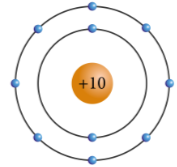 Bài 4
Mô hình sắp xếp electron trong nguyên tử của một nguyên tố X như sau:       
a) Trong nguyên tử X có bao nhiêu electron và được sắp xếp thành mấy lớp ?
b) Hãy cho biết tên nguyên tố X
c) Gọi tên một nguyên tố khác mà nguyên tử của nó có cùng số lớp electron với nguyên tố X
a) Trong nguyên tử X có 10 electron và được sắp xếp thành 2 lớp electron.
b) Ta có nguyên tử X có điên tích hạt nhân là +10
=> Nằm ô thứ 10 trong bảng tuần hoàn
Tên nguyên tố X là: Neon
c) Ta có nguyên tố Neon có 2 lớp eletron
=> Nằm ở chu kì 2 của bảng tuần hoàn
Nguyên tố cùng nằm chu kì 2 có: Oxygen, nitrogen, Carbon,...
Bài 5 
Hoàn thành những thông tin còn thiếu trong bảng sau:
Bài 6 
Số proton và số neutron của hai nguyên tử X và Y được cho trong bảng sau:
a) Tính khối lượng của nguyên tử X và nguyên tử Y
b) Nguyên tử X và nguyên tử Y có thuộc cùng một nguyên tố hóa học không? Vì sao?
Xét nguyên tử X có 6 proton và 6 neutron
=> Khối lượng nguyên tử X = 6 + 6 = 12 amu
- Xét nguyên tử Y có 6 proton và 8 neutron
=> Khối lượng nguyên tử Y = 6 + 8 = 14 amu
b) Nguyên tử X và nguyên tử Y đều có 6 proton trong hạt nhân
=> Nguyên tử X và nguyên tử Y đều thuộc 1 nguyên tố hóa học
Bài 7
Cho các nguyên tố sau: Ca, S, Na, Mg, F, Ne. Sử dụng bảng tuần hoàn các nguyên tố hóa học:
a) Hãy sắp xếp các nguyên tố trên theo chiều tăng dần điện tích hạt nhân
b) Cho biết mỗi nguyên tố trong dãy trên là kim loại, phi kim hay khí hiếm
a) Các nguyên tố theo chiều tăng dần điện tích hạt nhân: F, Ne, Na, Mg, S, Ca
b) F, S: là phi kim
Na, Mg, Ca: là kim loại
Ne: là khí hiếm
Câu 8 
Dựa vào bảng tuần hoàn, hãy cho biết một số thông tin của các nguyên tố có số hiệu nguyên tử lần lượt là 12, 15, 18. Điền các thông tin theo mẫu bảng sau:
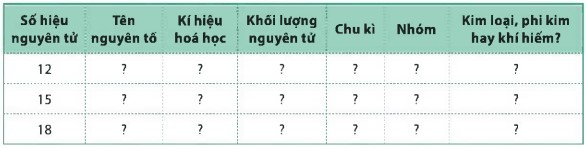 Câu 9
Biết nguyên tử của nguyên tố M có 3 lớp electron và có 2 electron ở lớp ngoài cùng. Hãy xác định vị trí của M trong bảng tuần hoàn (ô, chu kì, nhóm) và cho biết M là kim loại, phi kim hay khí hiếm.
- Nguyên tử M có 2 electron ở lớp ngoài cùng ⇒ M nằm ở nhóm IIA
Nguyên tử M có 3 lớp electron 
⇒ M nằm ở chu kì 3
⇒ M thuộc ô số 12, nằm ở nhóm IIA, chu kì 3
Ô số 12 màu xanh 
⇒ Nguyên tử M là kim loại